a)
b)
c)
d)
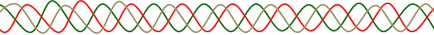 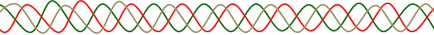 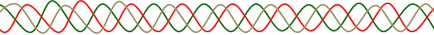 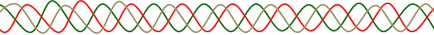 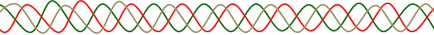 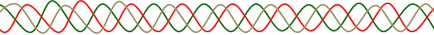